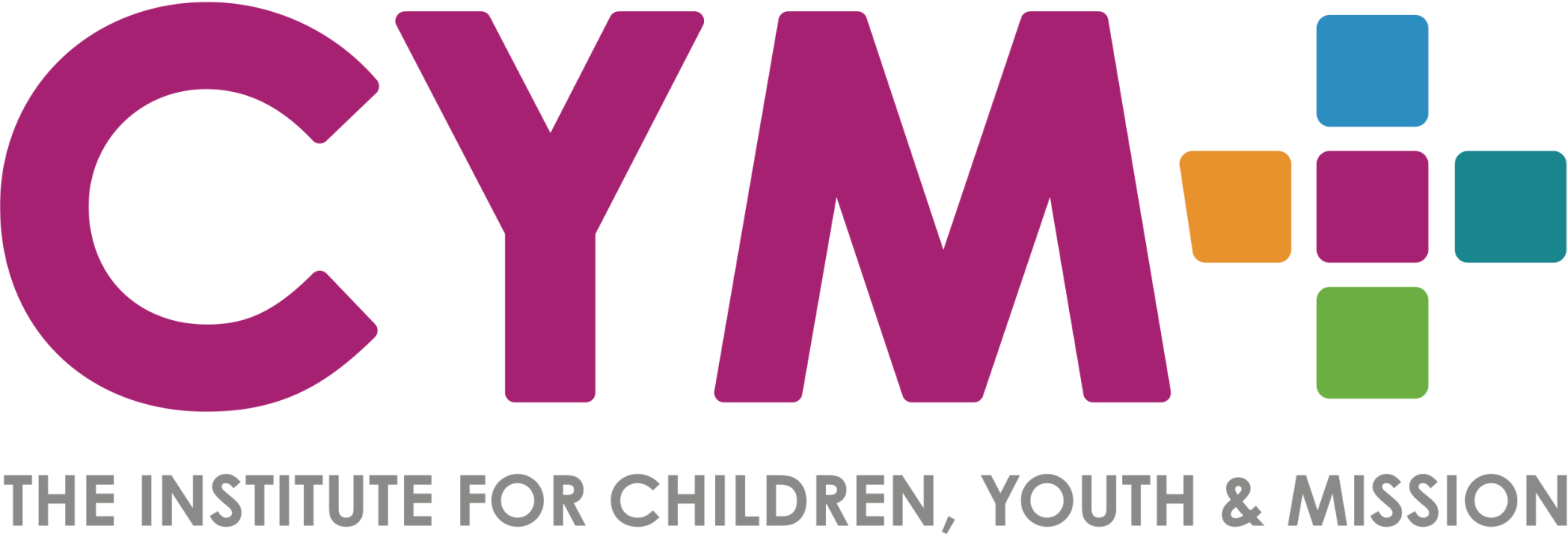 BA Year 2 PFG September 2022.
Exploring portfolio questions/tasks
SWOT Analyses Exercises
Community of Practice   - Reflective Co-Supervision Space/Praying for Each Other
Chapel/Lunch
Garden City Imaginings – Ruling and Co-creating with God.
Outline
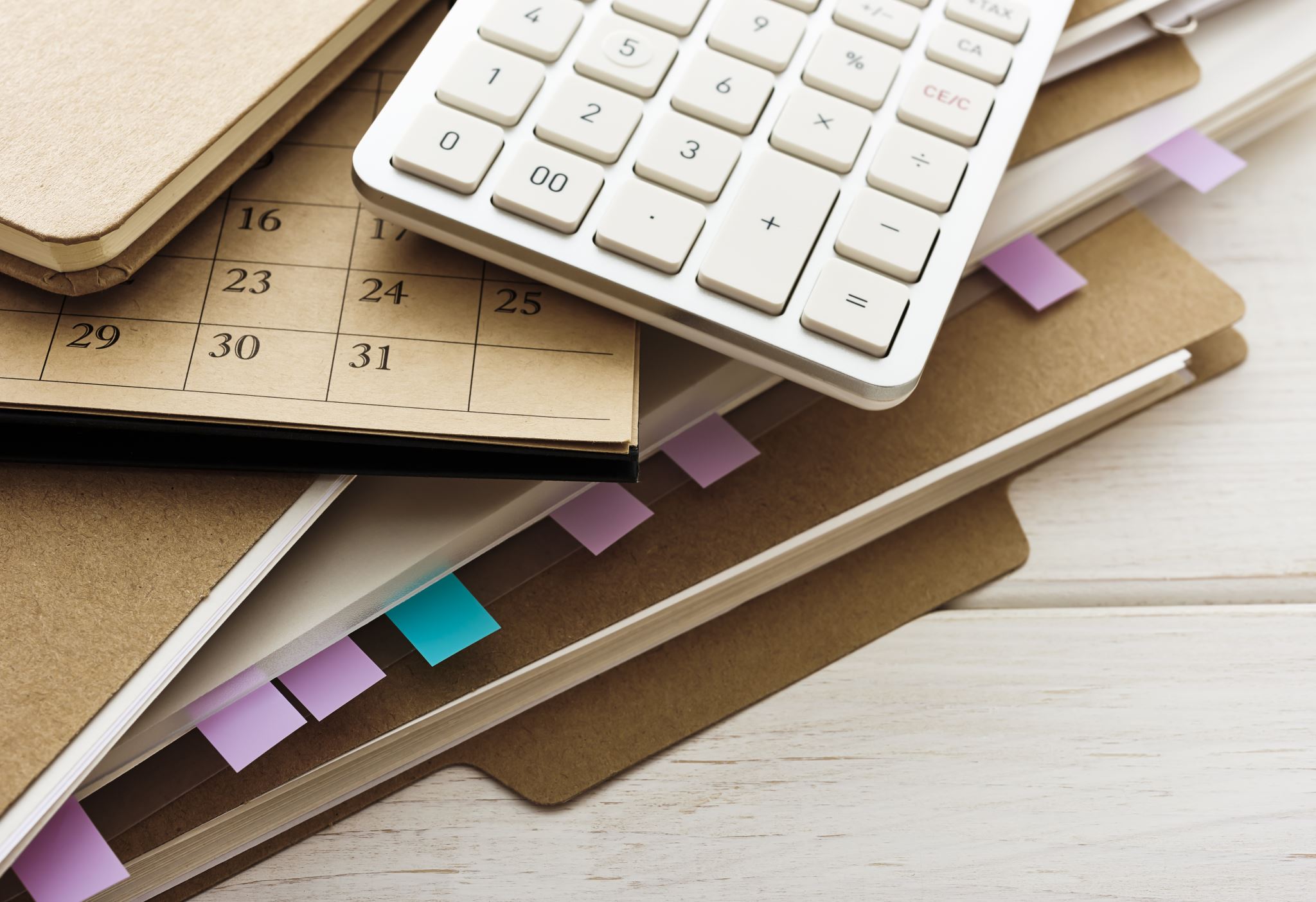 Practice/Portfolio Questions for this year…
SWOT ANALYSIS
STRENGTH
WEAKNESS
.
SWOT ANALISYS
THREAT
OPPORTUNITY
[Speaker Notes: Safeguarding as socio-political concept… justification of intervention? We are all vulnerable – Climbie…
Phronesis? Always err on the side of caution.
Read/ and co-read with a ‘critical eye’  - share/discuss your thoughts/findings?
What does this document do? What doesn’t it do?
Who is this for/about?
Do they know about it and its significance/implications/consequences?
Accessibility in terms of storage/summary/language?
Where displayed?
Summary for children and young people?

If nationally written/applicability?

Living document?
Who is responsible?
Review?

Actions

Theological Reflections?]
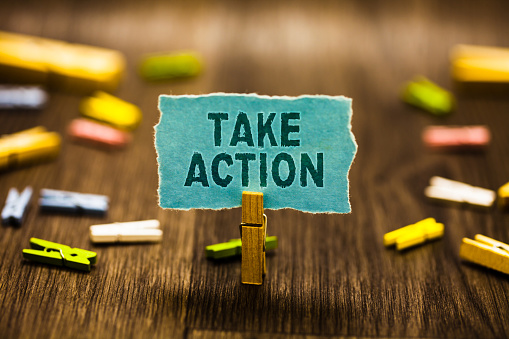 Theological Reflection Starters…
Psalm 121v7-8
Made in the image of God, God’s great love, care and intimacy for each human being and His desire for their dignification. Christ’s call upon the church to reflect this love redemptively and sacrificially in bringing life/Shalom in all its fullness (John 10:10).
“Watch over one another in love” (John Wesley).
Learning and deeper learning?
Community of practice/reflection/supervision
What can we begin to learn with, through and from others in reflecting on our practice and in deepening it?
Stimuli
What’s going on?
What’s not going on?
What’s good?
What’s tough?
What do you aspire to this year?
Space to step up and how do you feel about that?
Examples of great work?
Critical incidents?
What’s God saying or not saying?
What’s happening in my team?
What’s happening with the young people or communities I’m working with?
New opportunities? What might this mean?
Listening
To the person
To what is being said, to what is not being said -  to context and inference
Empathy
Listening to The Holy Spirit
Discerning when to speak and when not
Affirming and praying for and with
Support, challenge, actions and reflections
John Mark Comer
Garden City
Who are you? How does who you are, shape what you do?
Humanity – called to rule, to partner, to co-create with God – king language of Genesis.
Royally made for something
The shocking narrative of the Genesis creation narrative.
The Arc of Eternity: From Garden (Eden) to Garden City (The New Jerusalem).
‘To actively partner with God in taking the world somewhere’ (Comer, 2015:41).
‘You are a modern-day Adam or Eve. This world is what’s left of the Garden. And your job is to take all the raw materials that are spread out in front of you, to work it, to take care of it, to rule, to subdue, to wrestle, to fight, to explore, and to take the creation project forward as an act of service and worship to the God who made you’ (ibid.:66).
Work and worship are ‘connected at the hip’ (ibid.:58).
Society –making; culture-making. The culture mandate. Taming the wildness.
What might all this mean for you, your life, your family, your church, your ministry, your community?
[Speaker Notes: p.60 and 61-62]